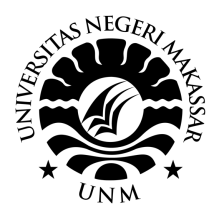 PENGANTAR PENDIDIKAN
Dedi Harianto, S.Pd., M.Pd
Pertemuan 1 dan 2
Capaian Pembelajaran Mata Kuliah (CPMK)
Kemampuan akhir tiap tahapan belajar (Sub-CPMK)
02.
01.
03.
mampu menguraikan konsep dasar dan hakikat manusia
mampu menjelaskan pengertian dan unsur-unsur pendidikan
mampu menjabarkan landasan pendidikan dan penerapannya
04.
05.
06.
mampu menguraikan perkiraan dan antisipasi masyarakat masa depan
mampu menjelaskan pengertian, fungsi dan jenis lingkungan pendidikan
mampu mengklasifikasikan aliran pendidikan
Table of contents
08.
07.
mampu menganalisis permasalahan pendidikan
mampu menganalisis sistem pendidikan nasional
09.
mampu menganalisis masalah pendidikan dan pembangunan
Hakikat manusia dan pengembangannya
APA YANG MEMBEDAKAN MANUSIA DENGAN MAKHLUK LAIN?
Makhluk Ghoib
Manusia
Hewan
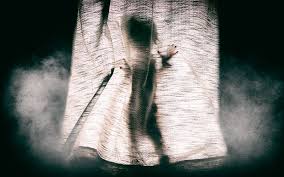 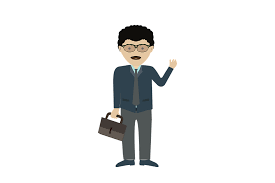 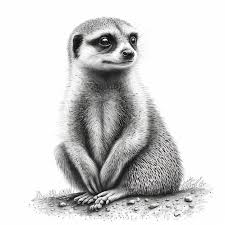 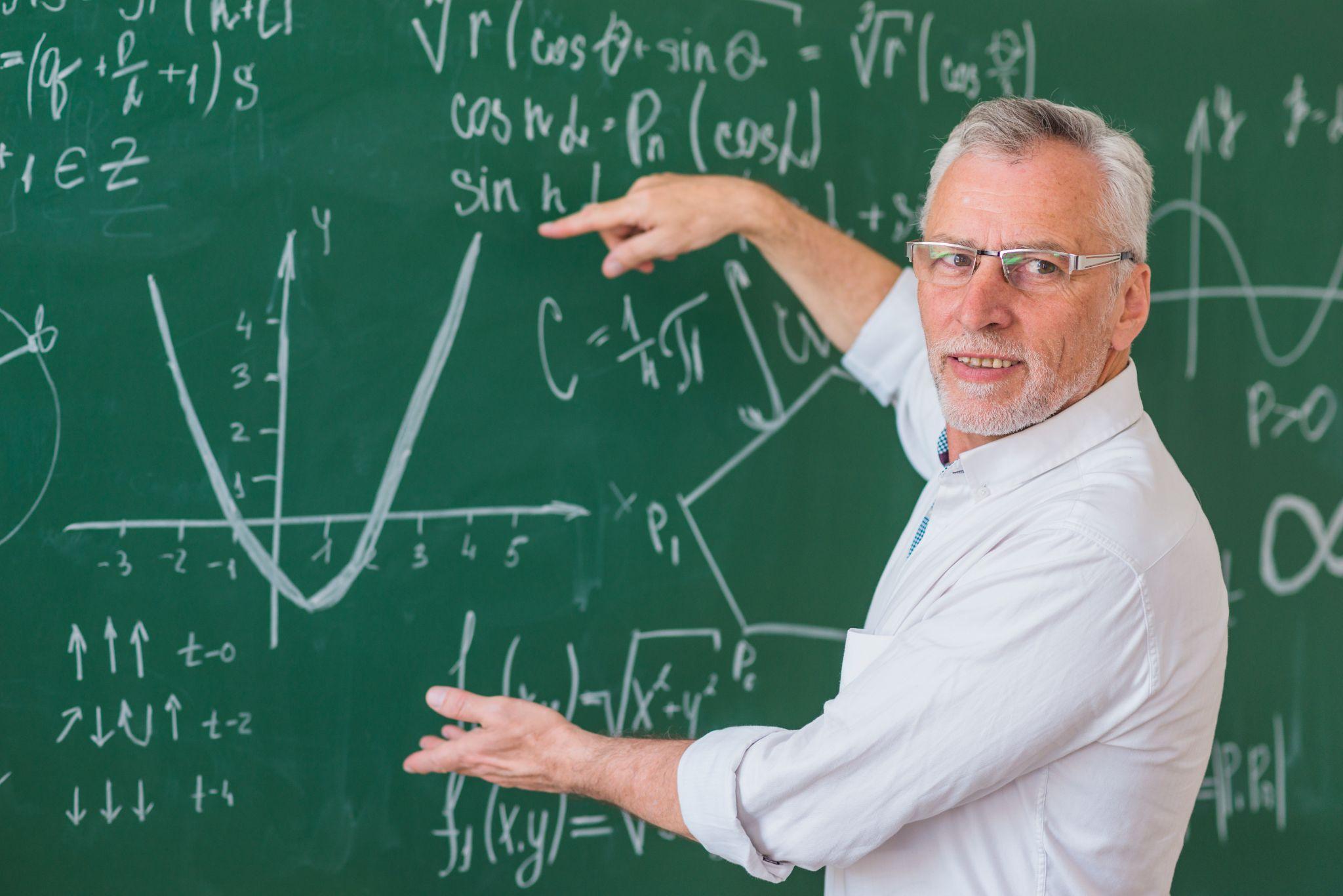 Sifat Hakikat Manusia
Ciri-ciri manusia yang secara prinsipil membedakan manusia dari hewan dan makhluk Tuhan lainnya:
Akal pikiran
Cipta, rasa, dan karsa
Wujud Sifat Hakikat Manusia
1. Kemampuan menyadari diri
5. Kemampuan bertanggung jawab
2. Kemampuan bereksistensi
6. Rasa kebebasan
3. Pemilikan kata hati
7. Kesediaan melaksanakan kewajiban dan hak
4. Moral
8. Kemampuan menghayati kebahagiaan
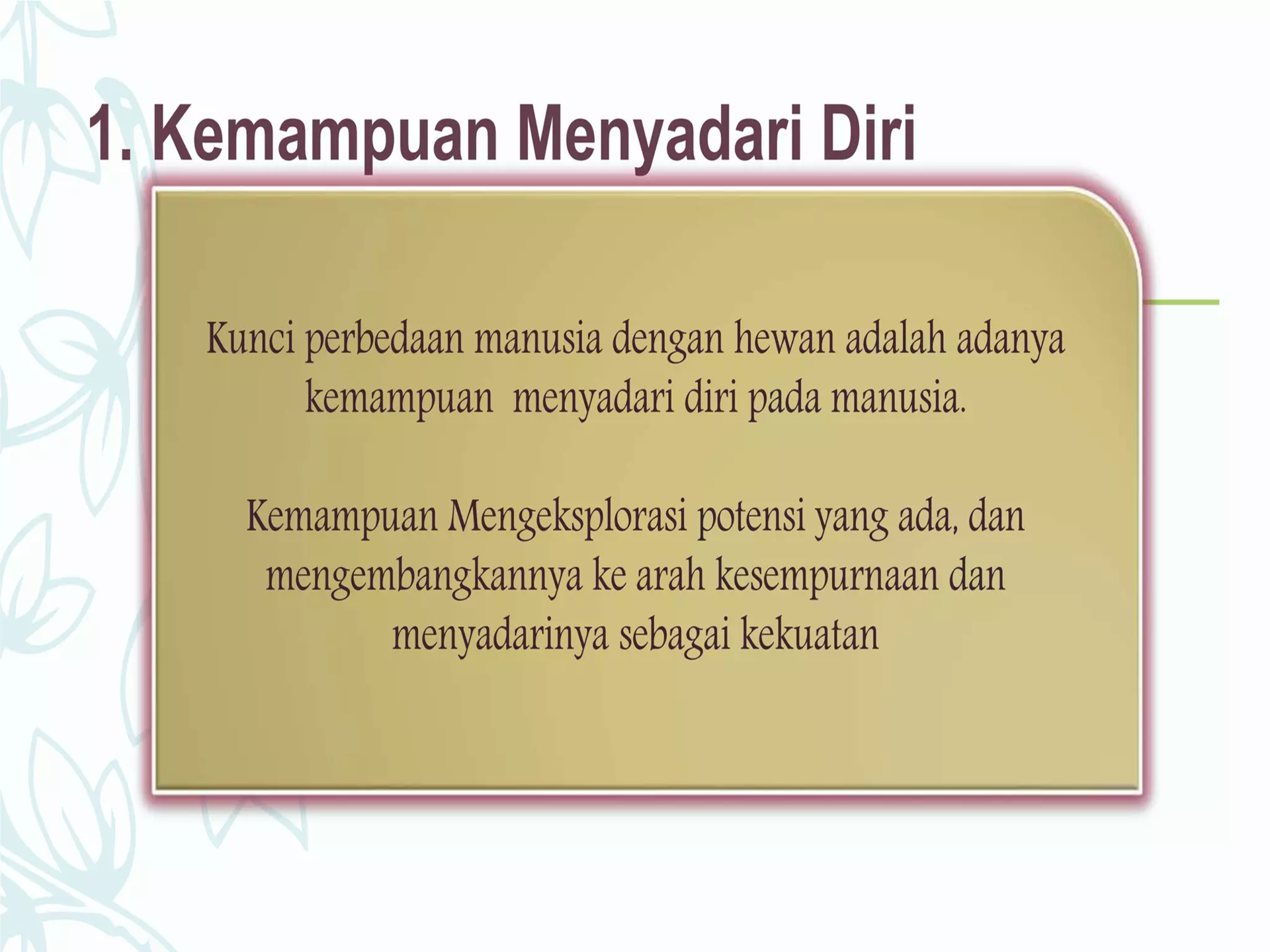 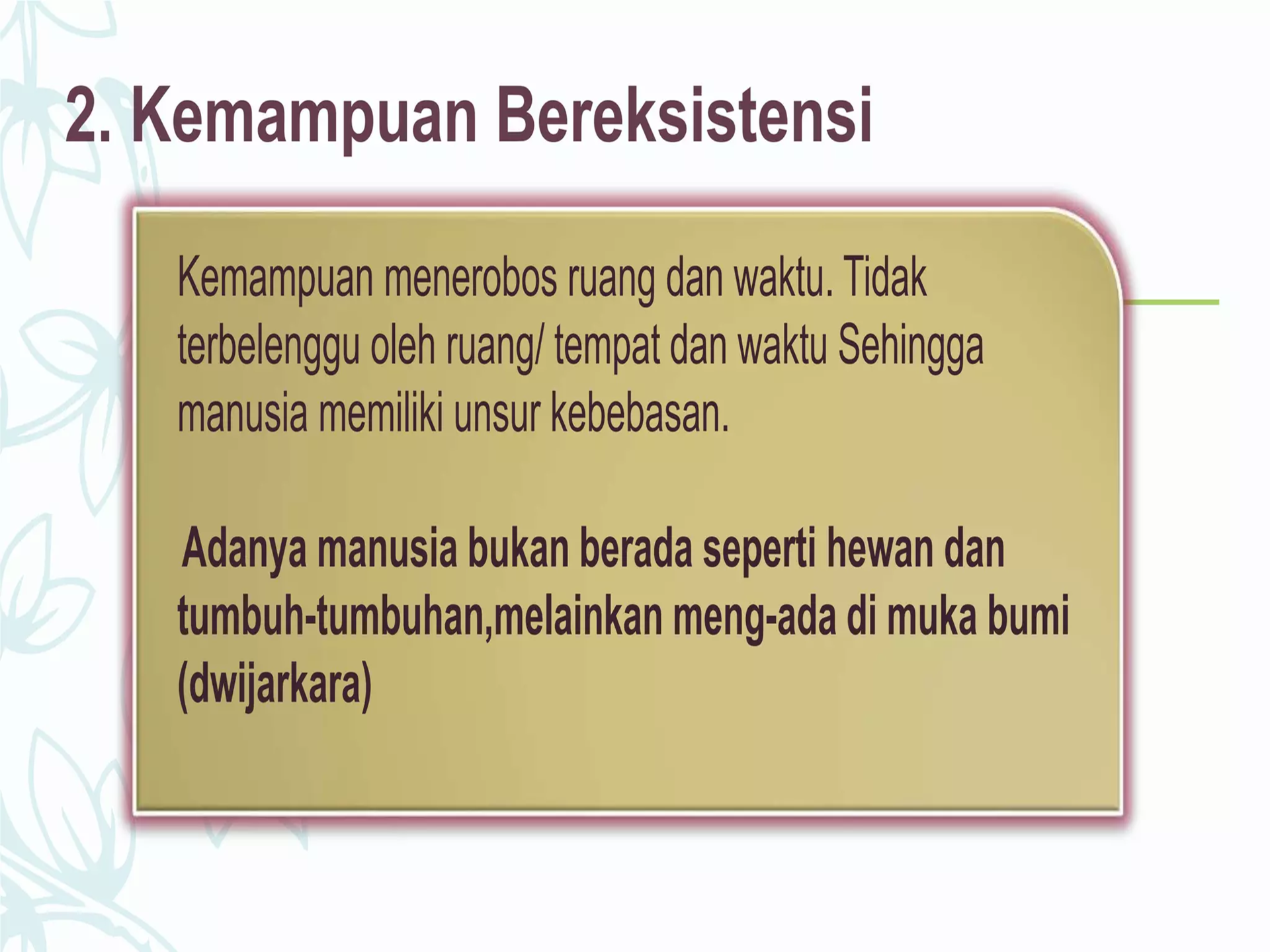 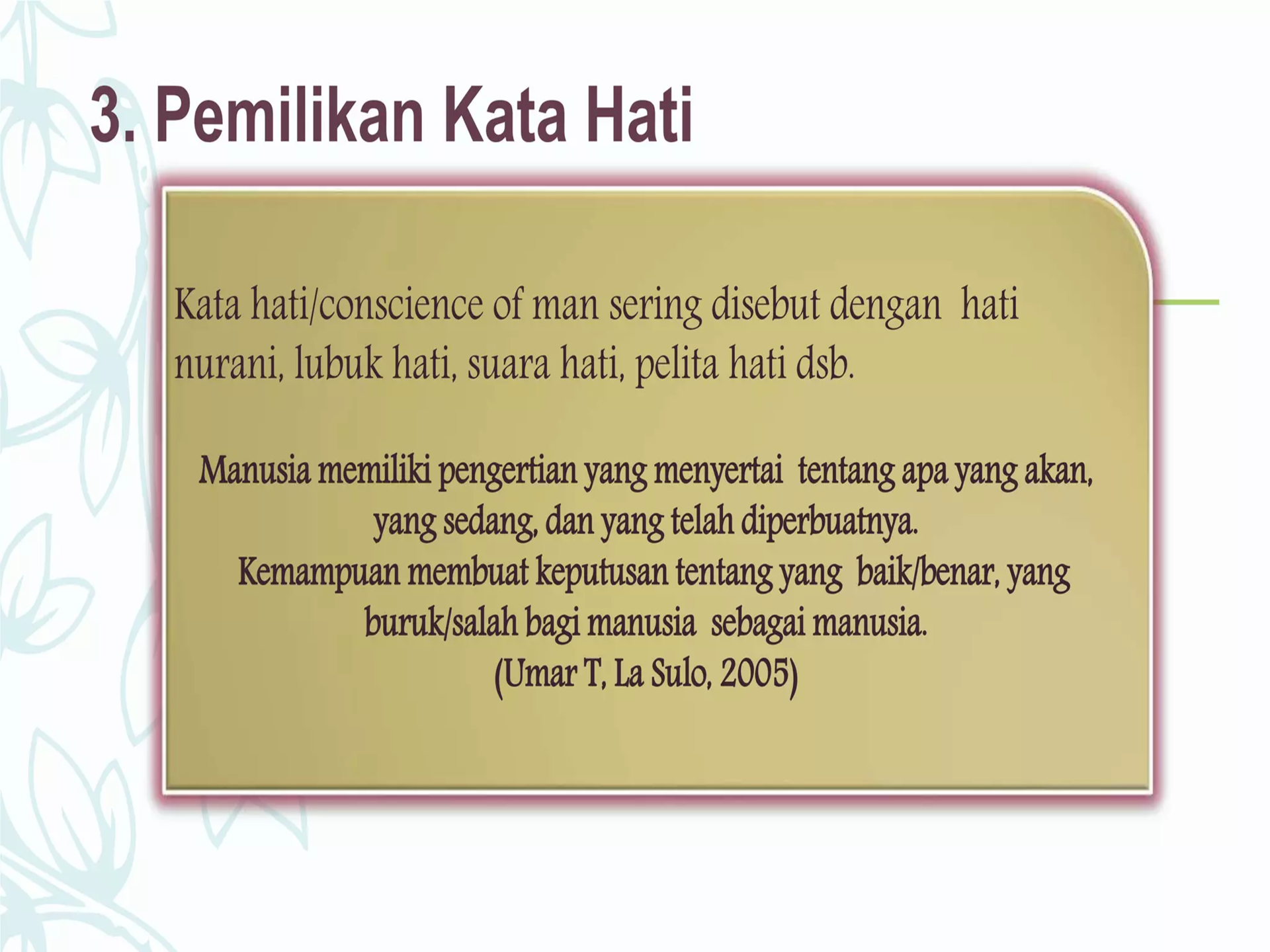 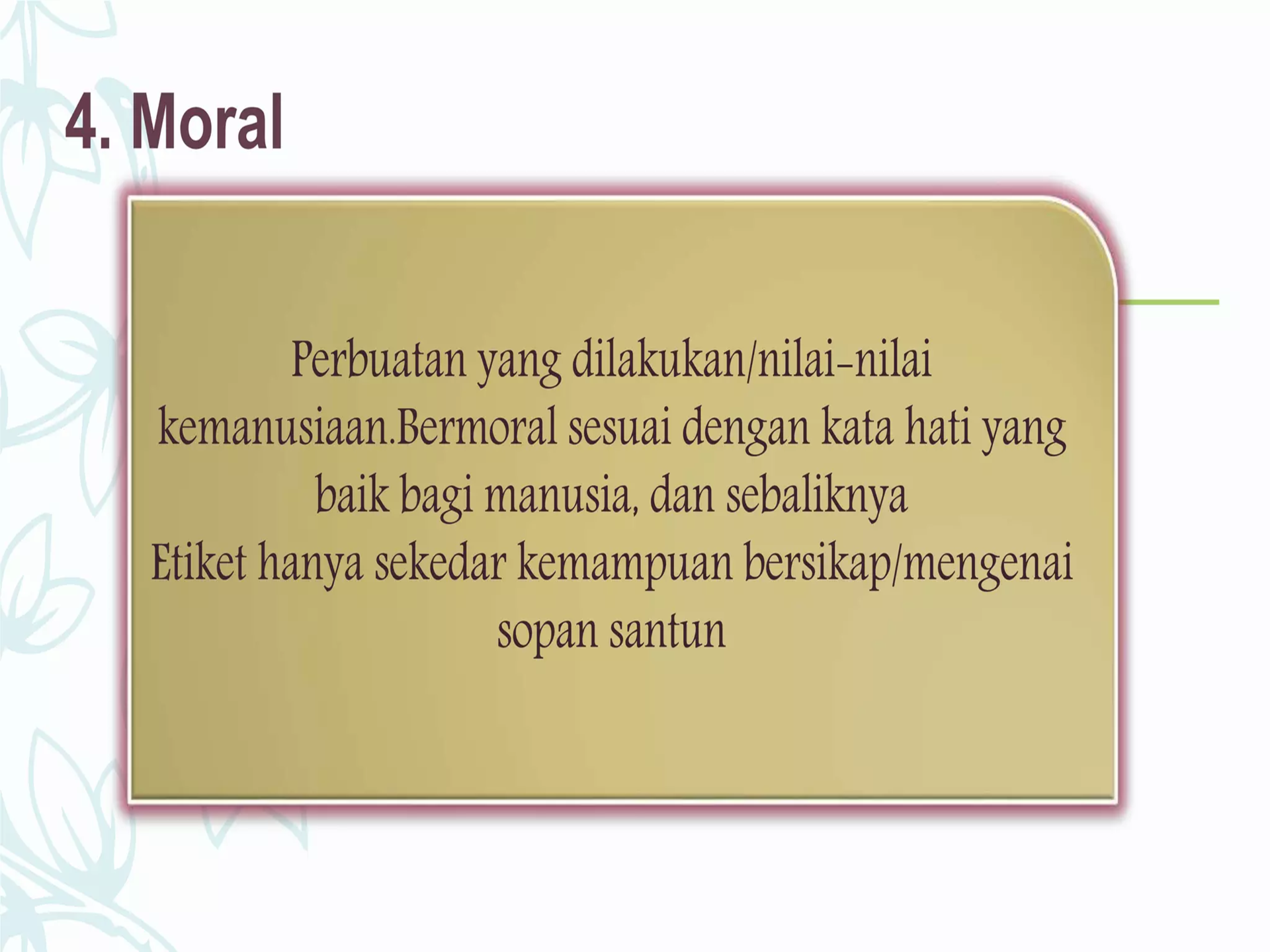 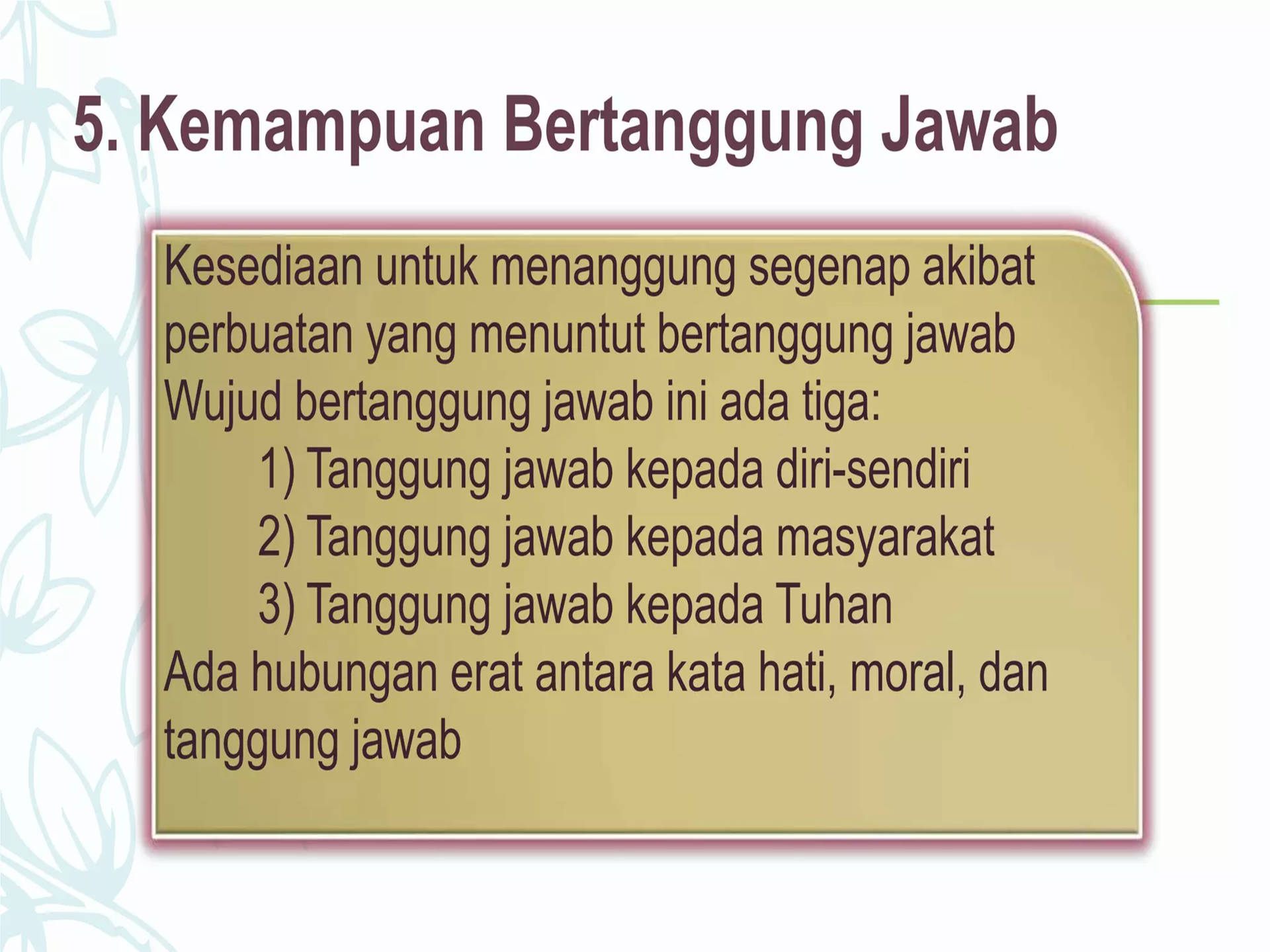 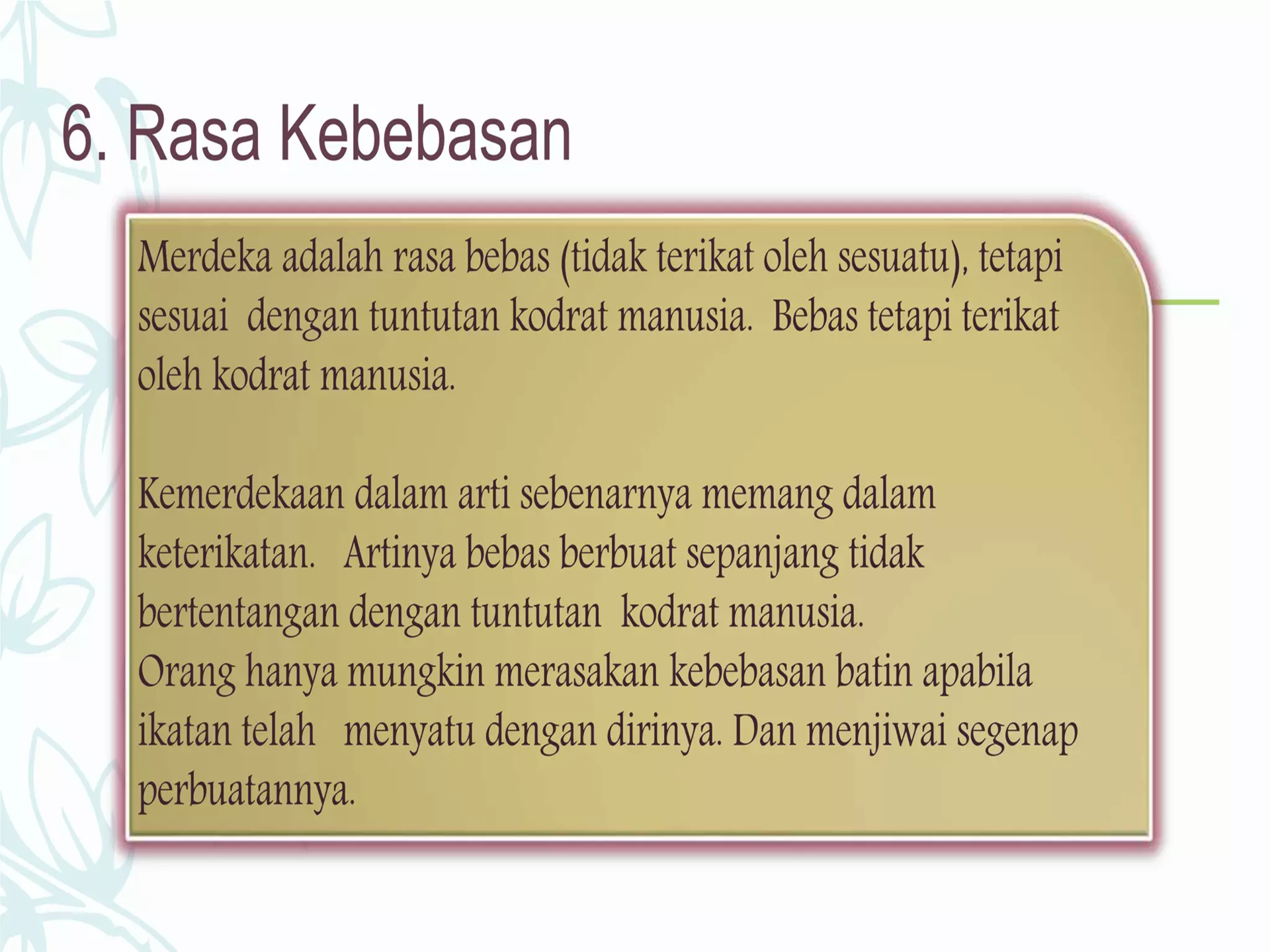 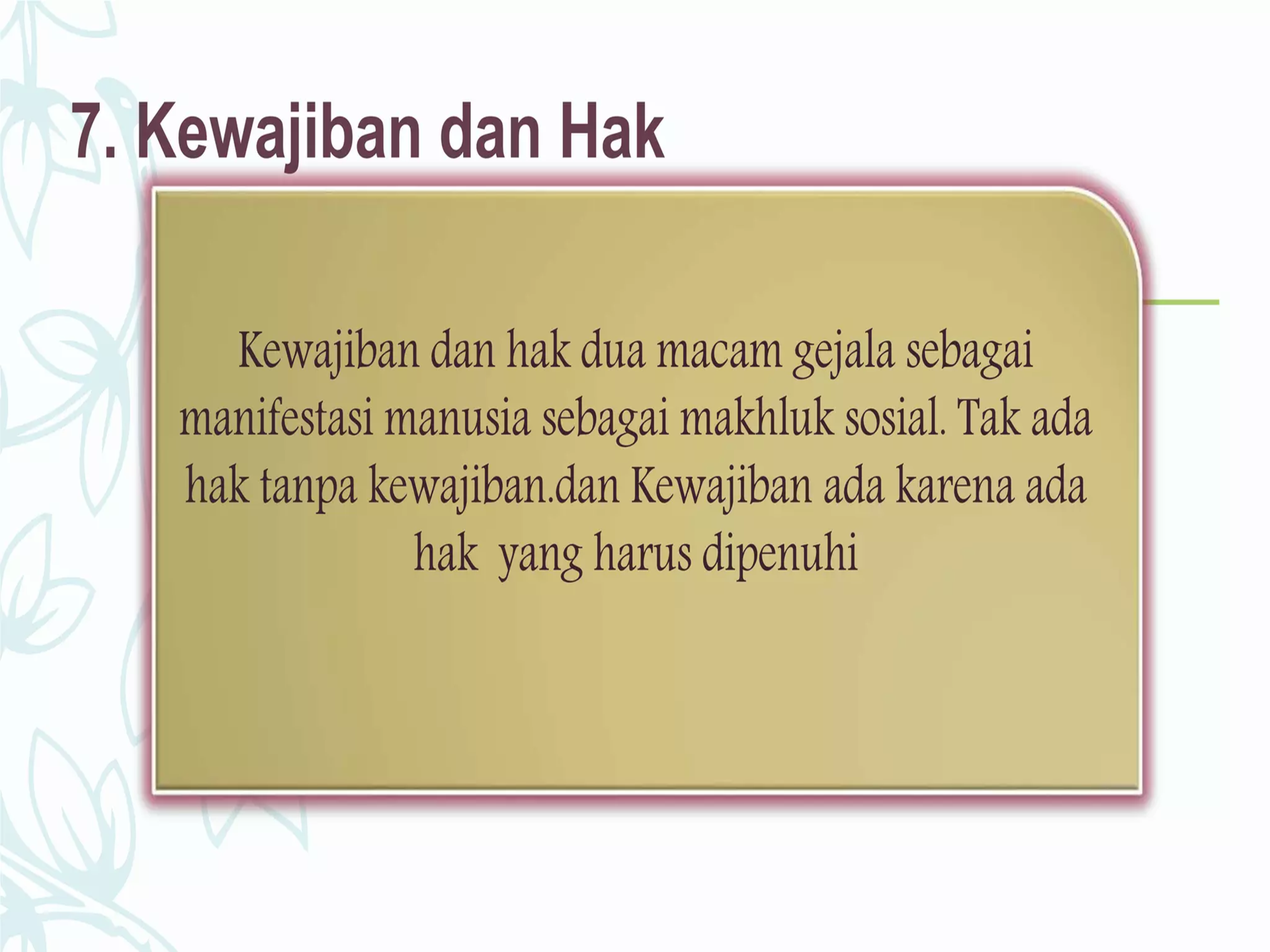 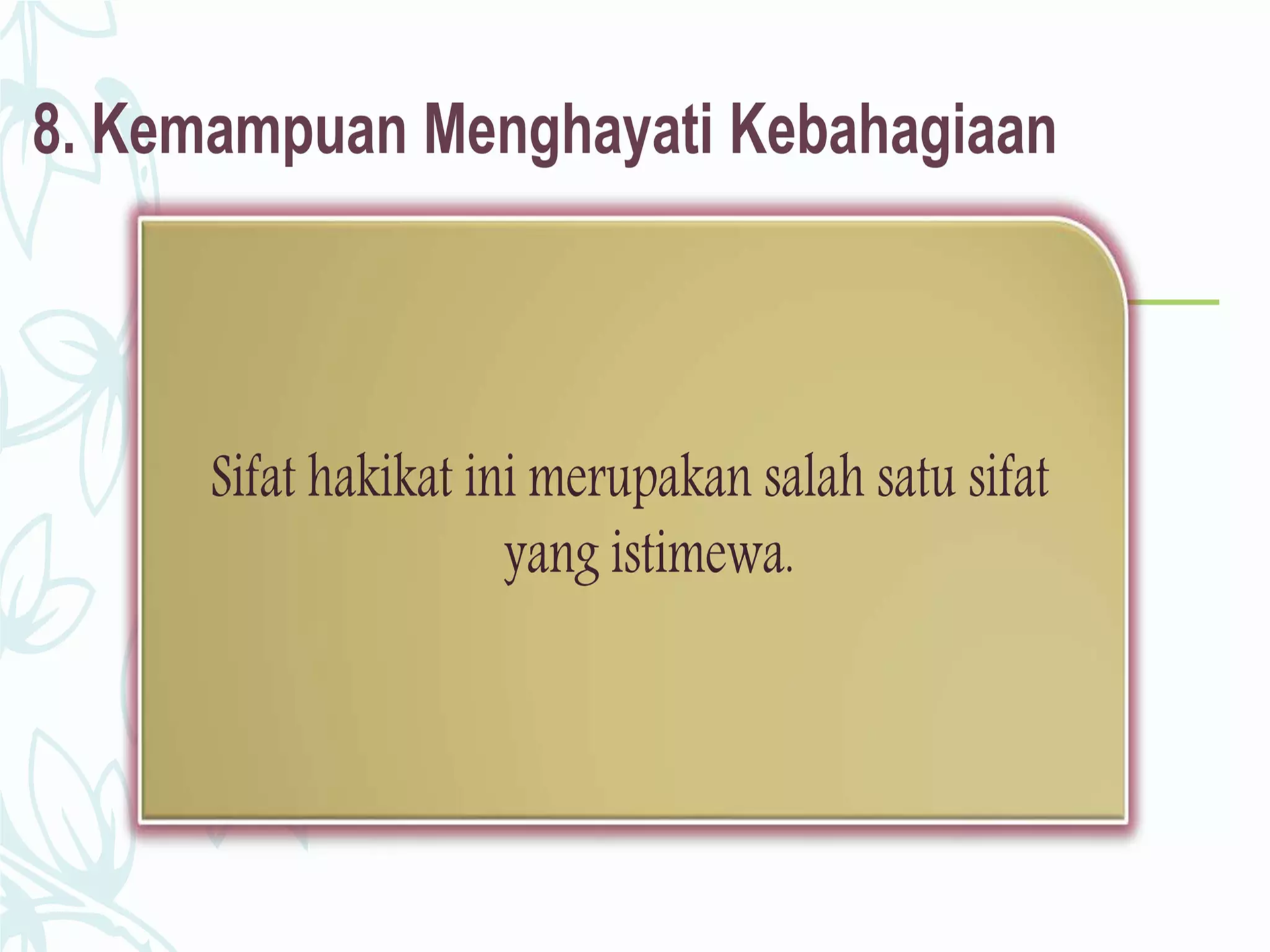 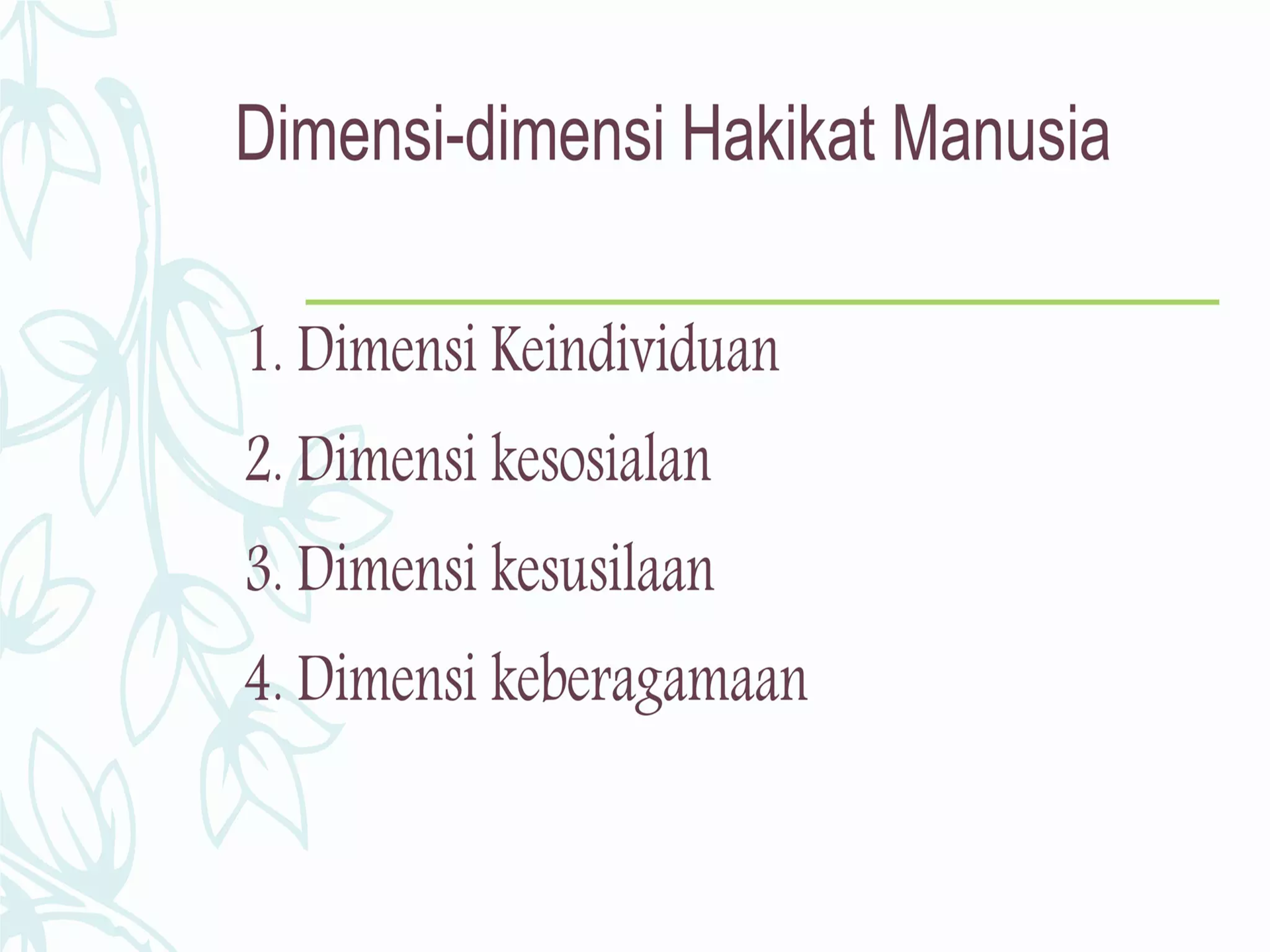 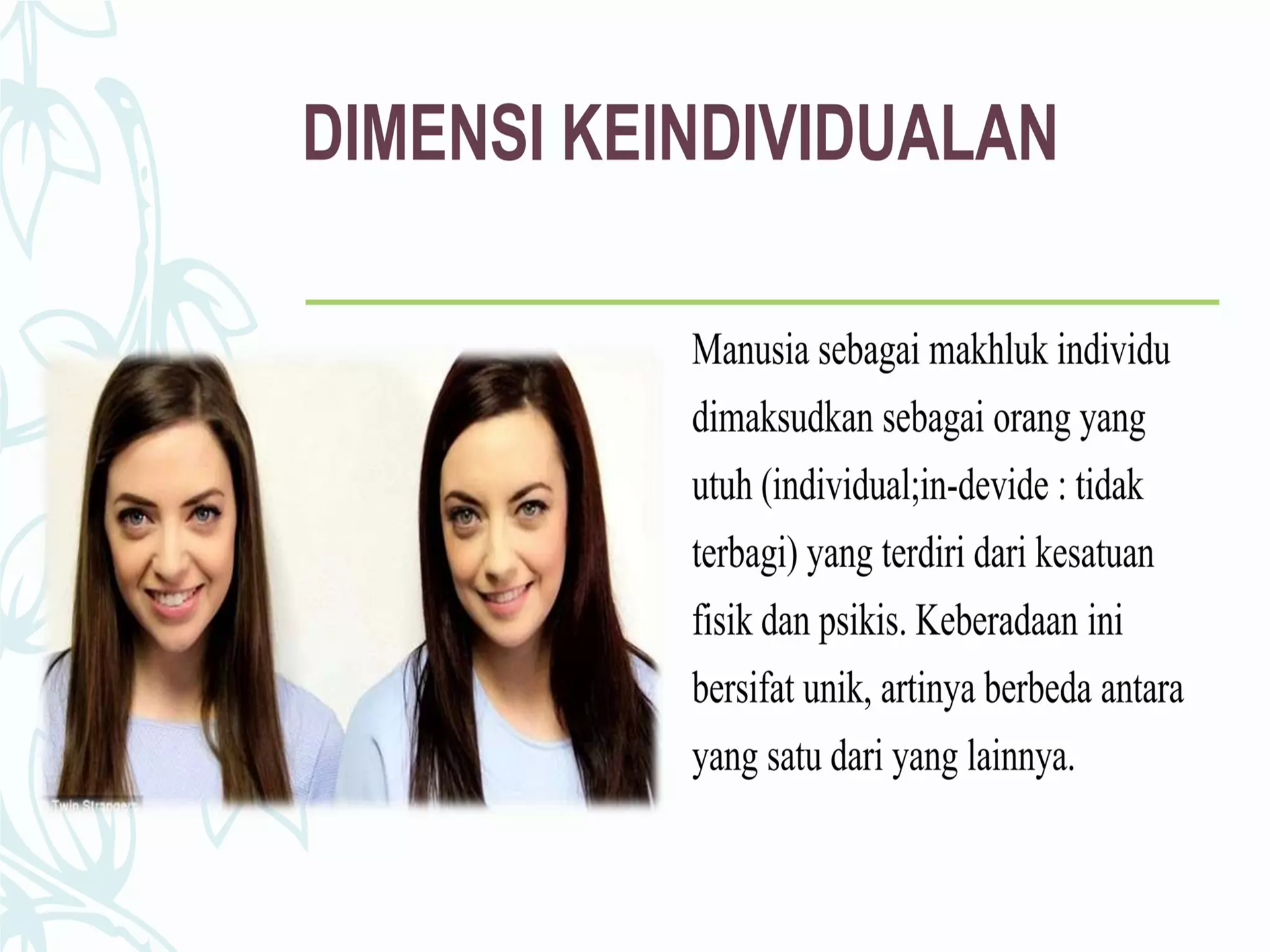 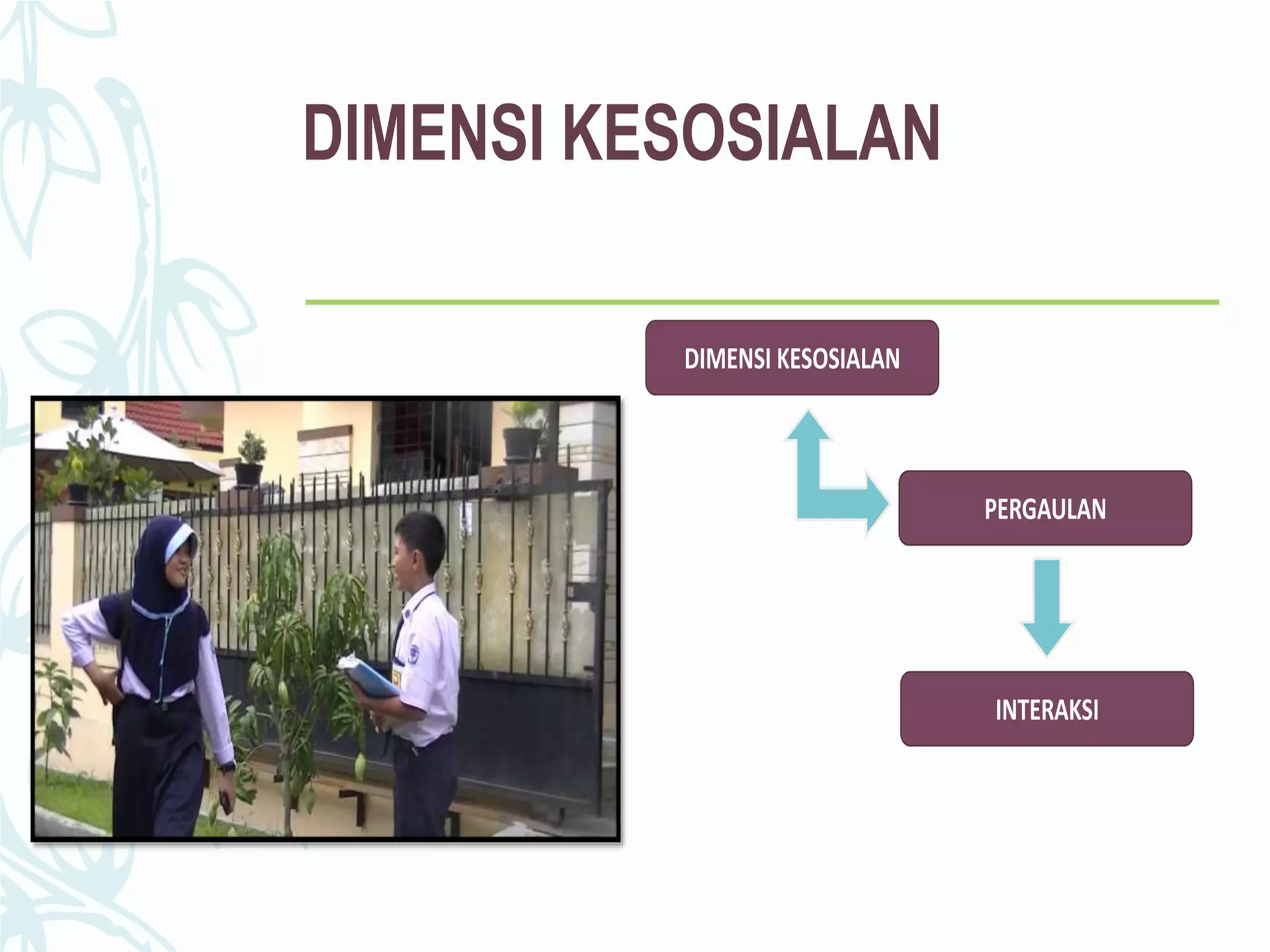 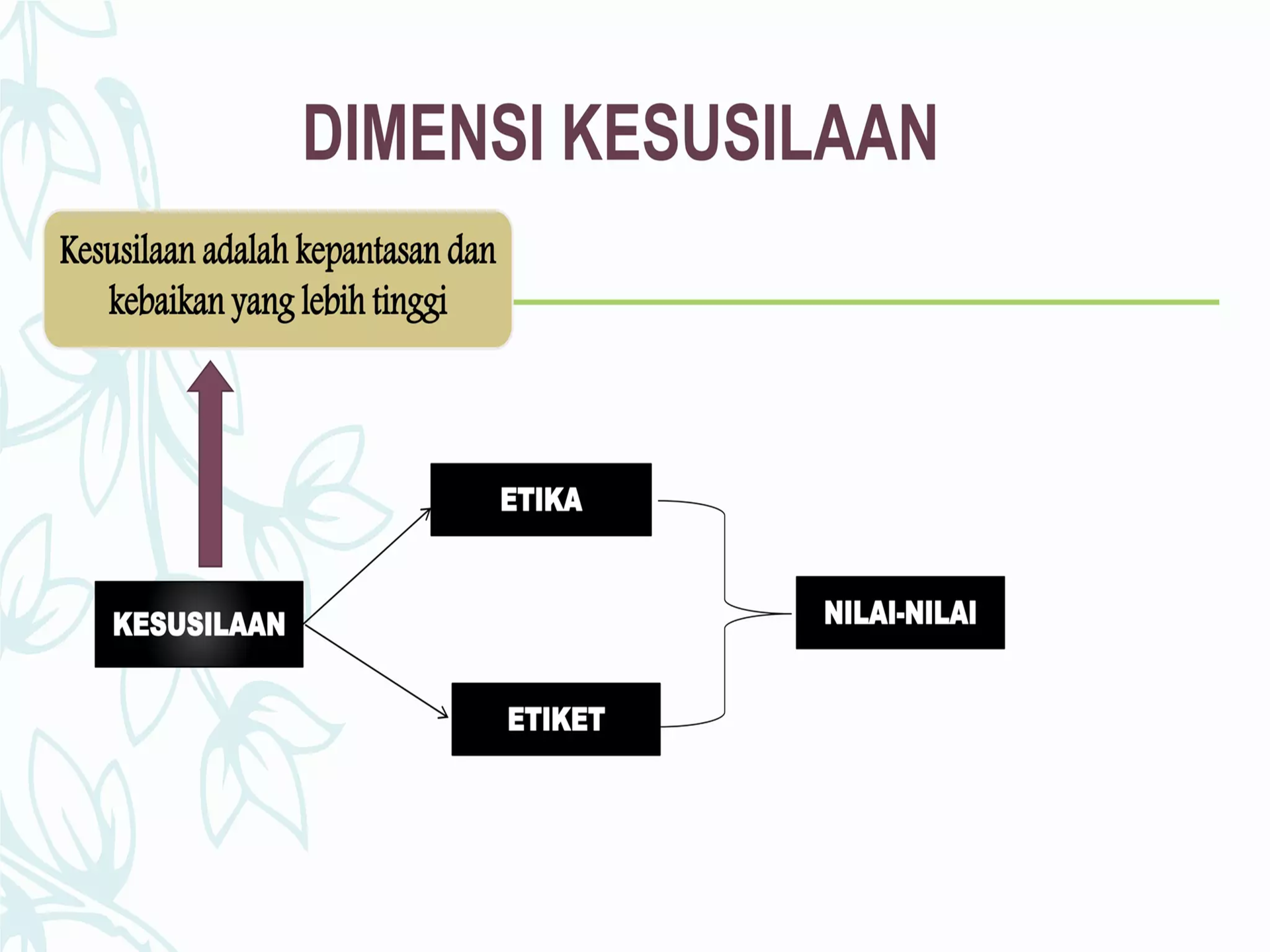 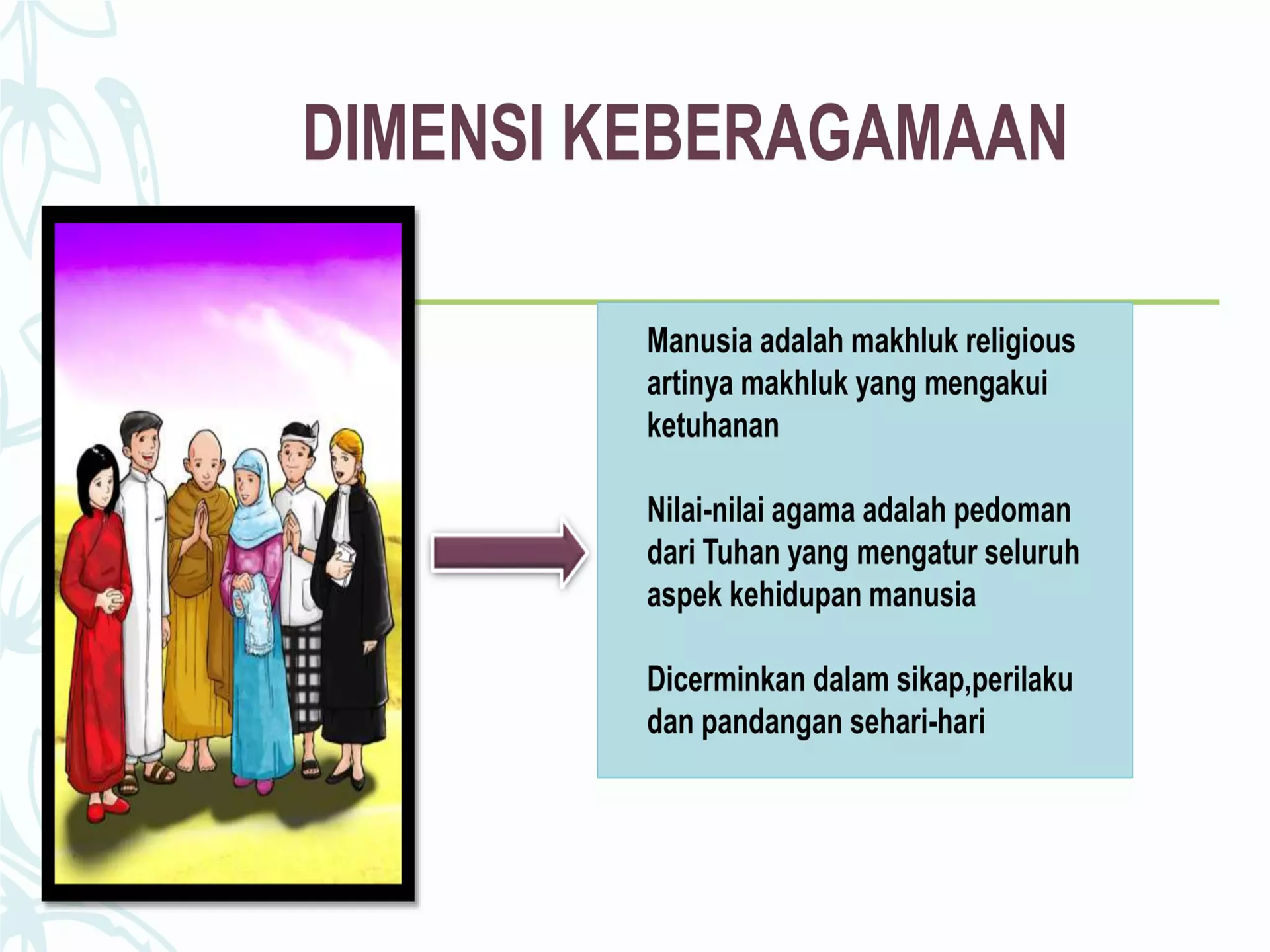 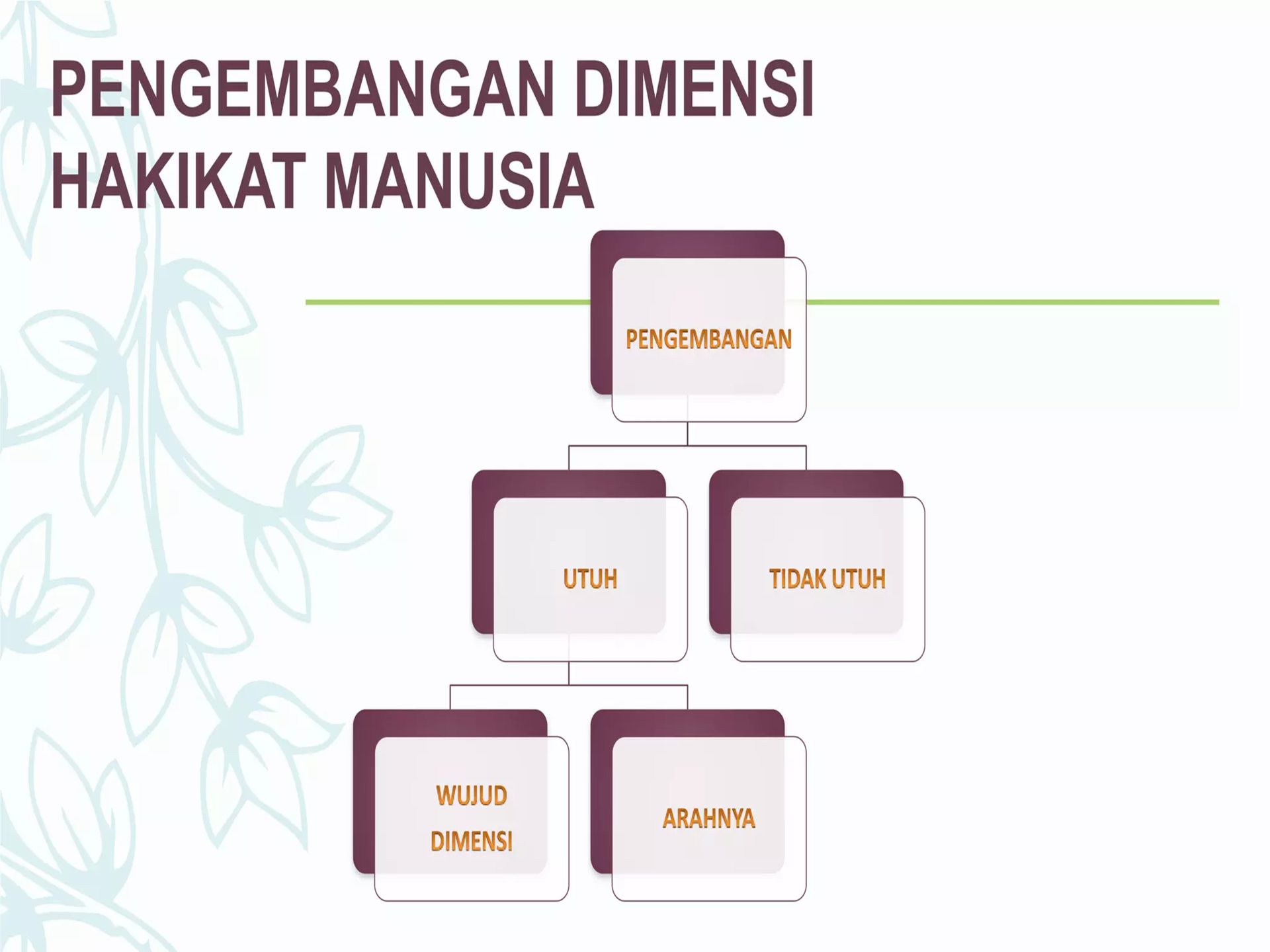 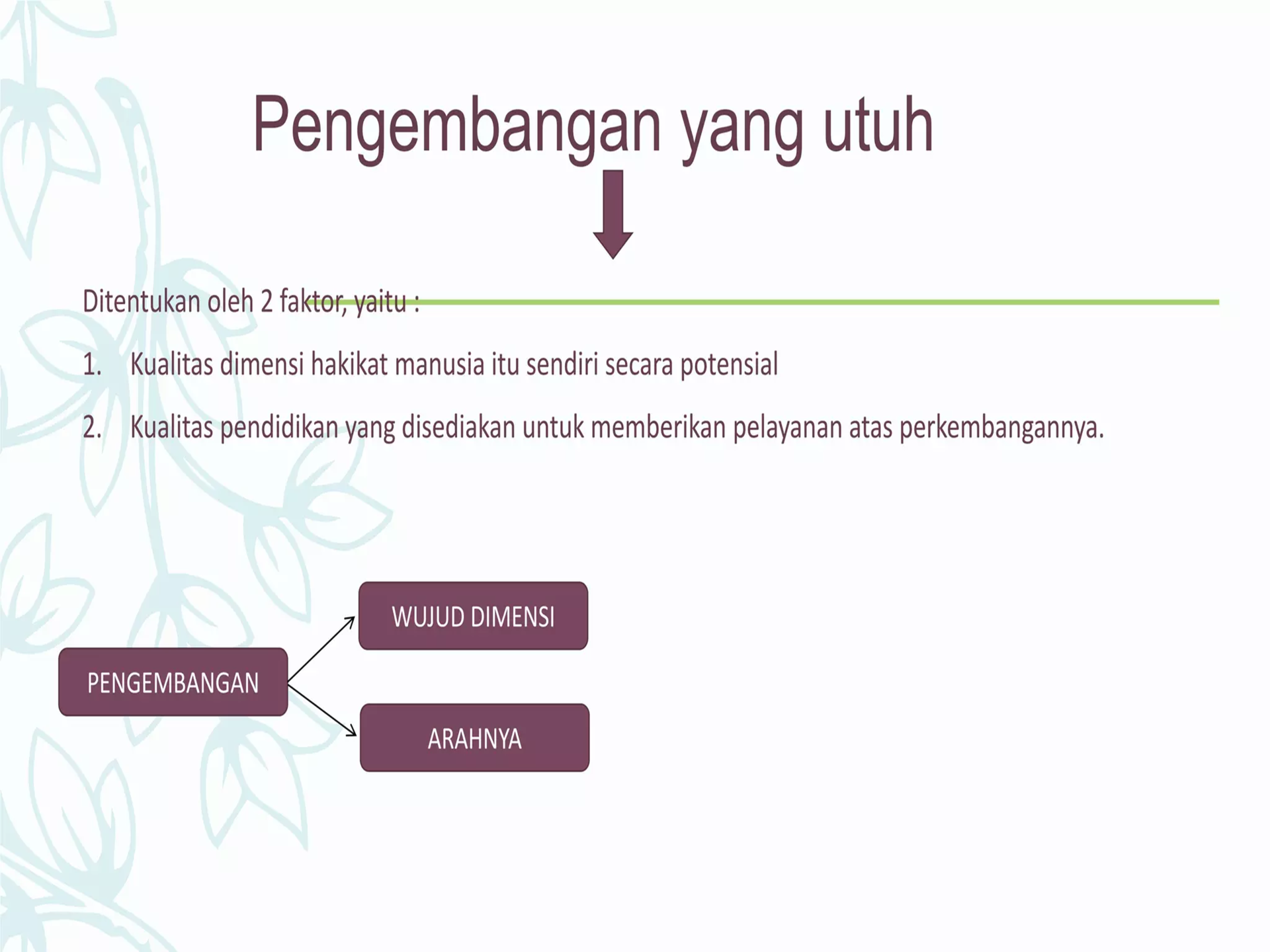 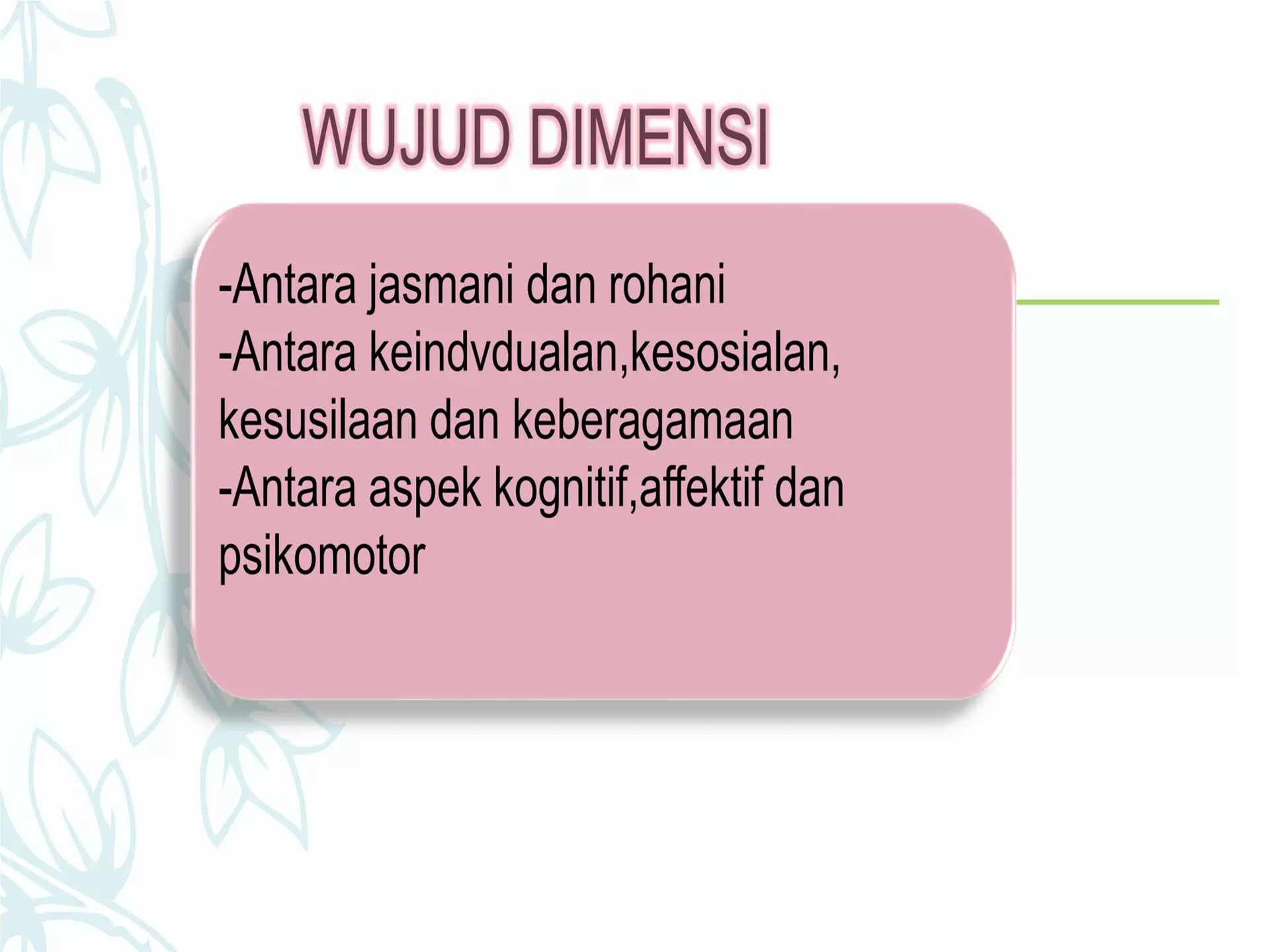 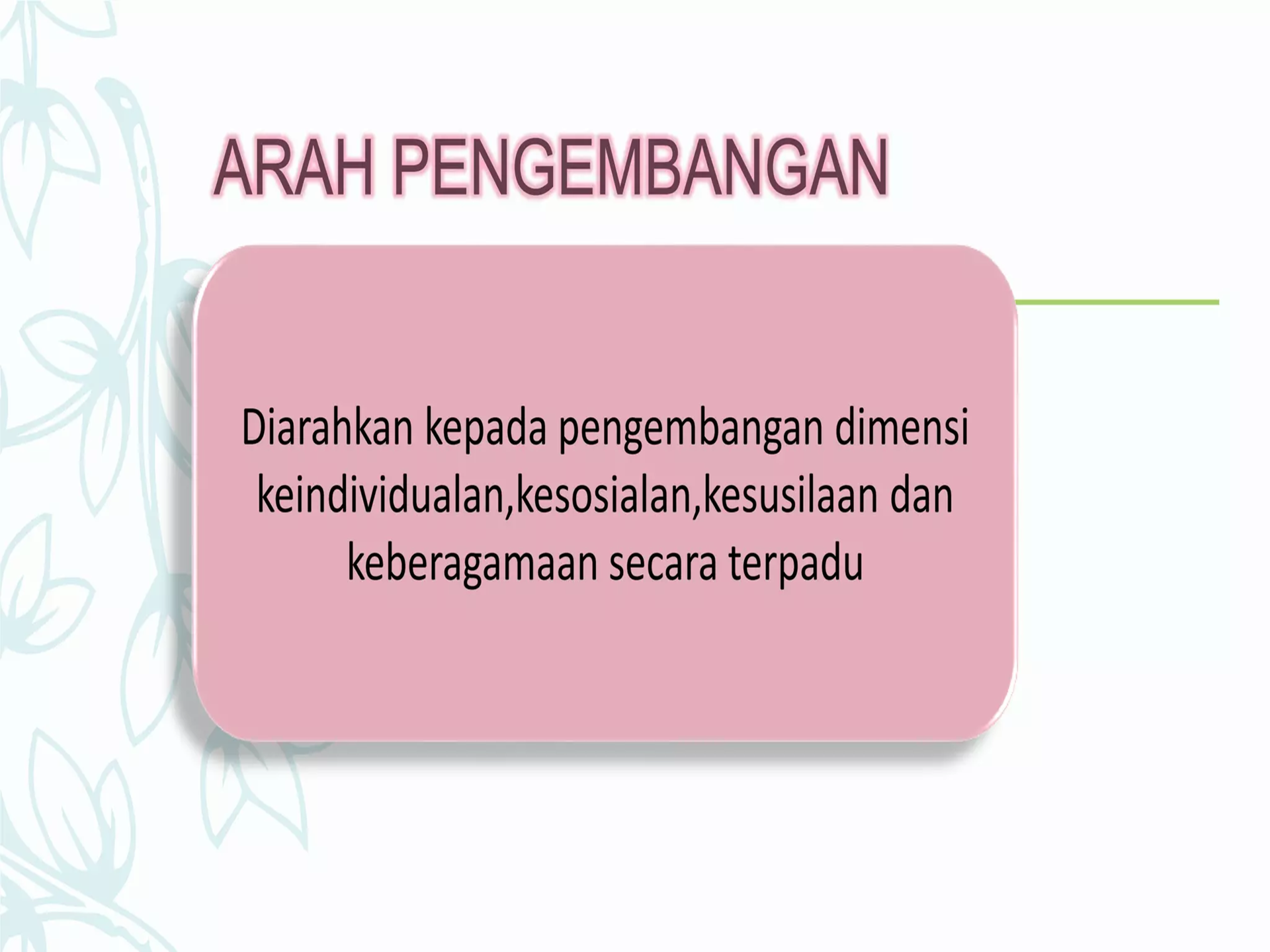 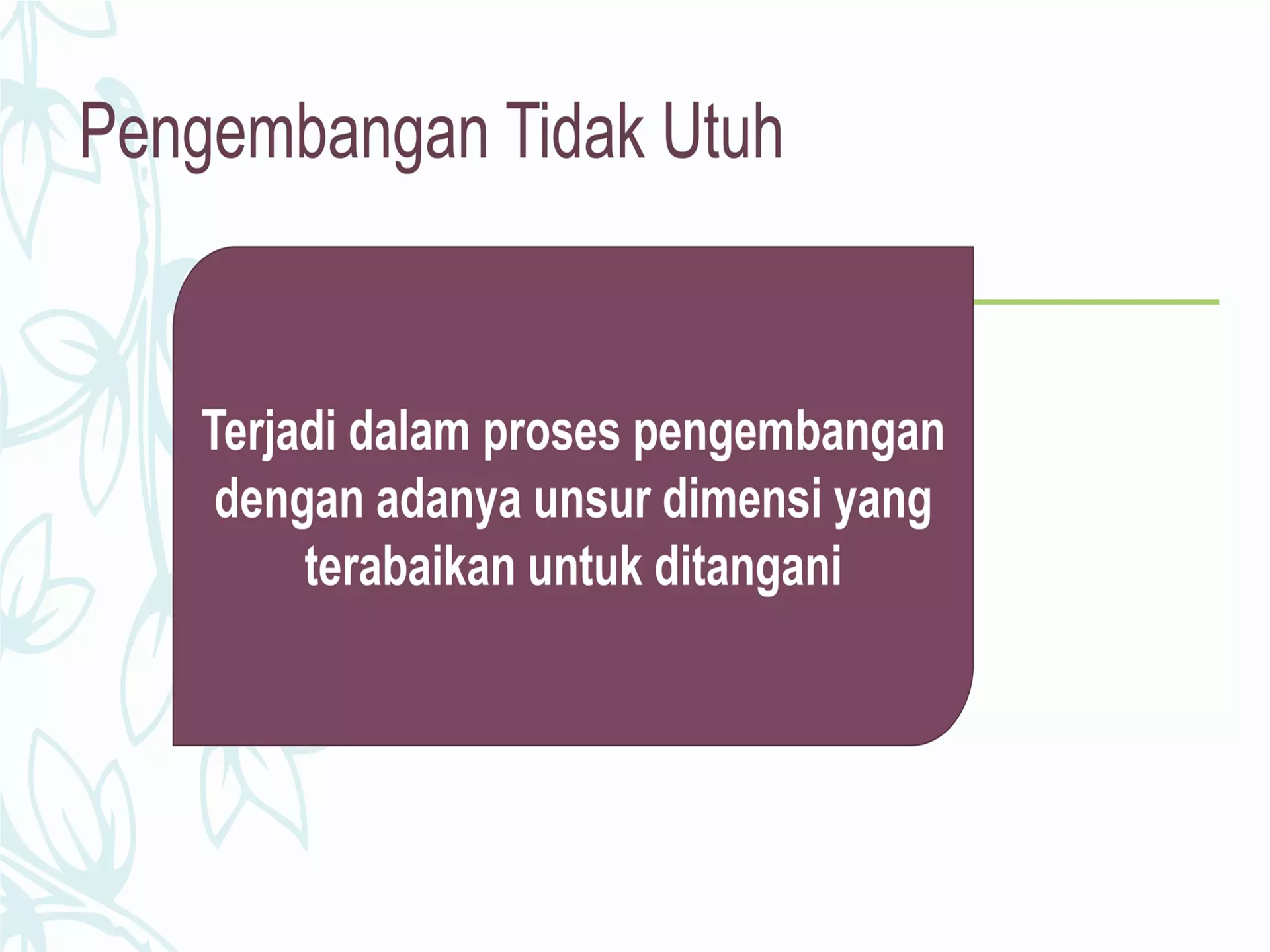 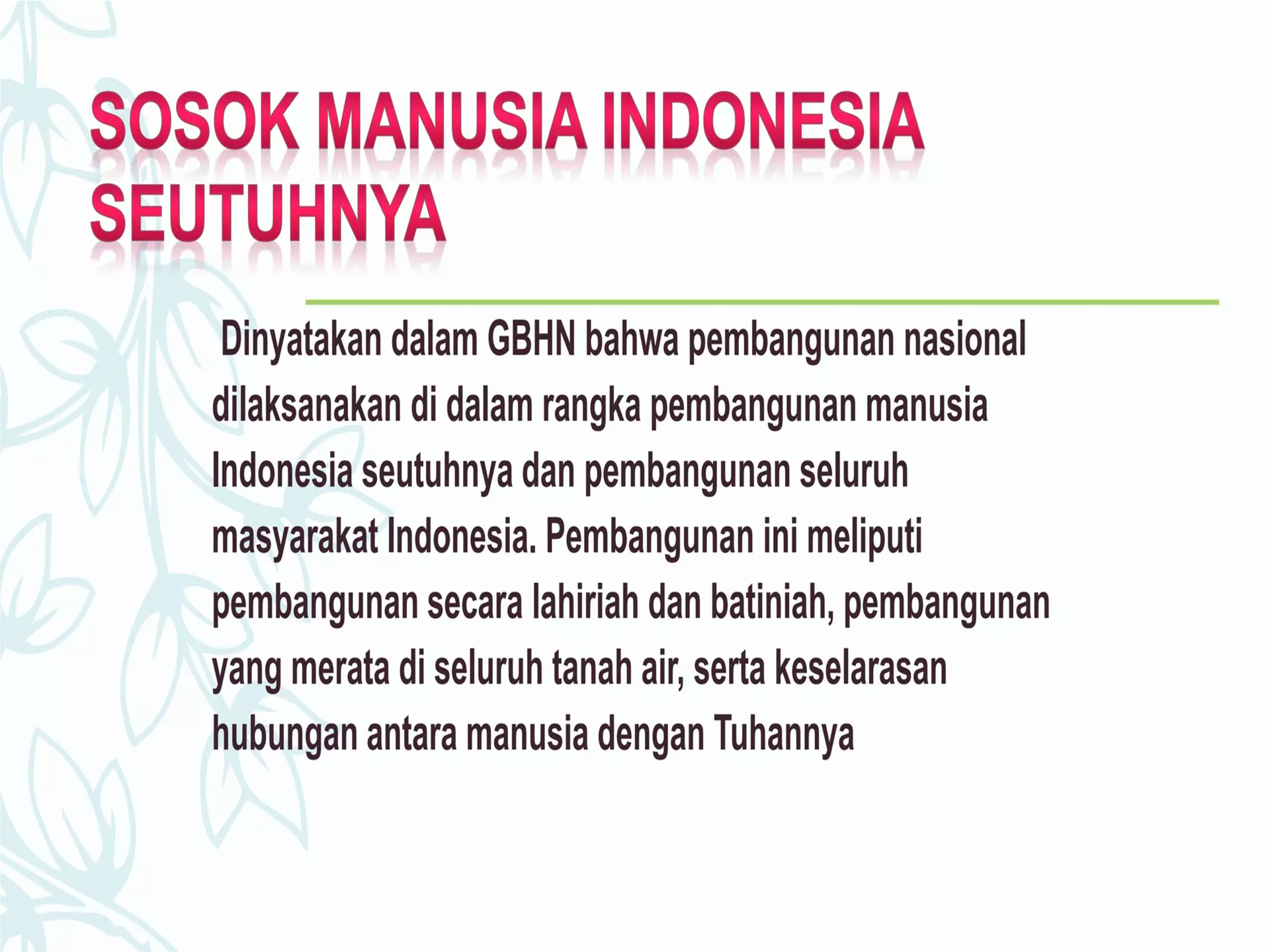 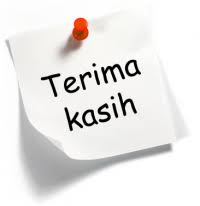 Masih adakah sifat hakikat manusia lainnya menurut Anda selain dari yang telah dibahas dalam materi?
Tugas Akhir1. Membentuk Kelompok 4-5 orang/kelompok.2. Membuat artikel/jurnal ilmiah terkait topik yang sudah diberikan.Dalam jurnal penting diperhatikan:a. Judulb. Abstrakc. Metode penelitiand. Hasil dan Pembahasane. Saran dan Simpulanf. Referensi